«АРХИТЕКТУРА КЛАССИЦИЗМА»
Цель: продолжать знакомить детей с архитектурой классицизма.
Задачи:
Образовательные:
-формировать представление детей об архитектуре;
-обучать детей отличать постройки выполненные в стиле классицизма, узнавать элементы.
-Познакомить с именем Михаила Малахова.
Развивающие:
-формировать понимание, что такое архитектура;
-способствовать развитию мышления;
-развивать мелкую моторику.
Воспитывающие:
- воспитывать интерес к искусству в окружающем мире.
Виды деятельности: образовательная.
Методы: наглядный, практический, словесный.
Методические приемы: демонстрации, объяснения способа действия
Материалы: демонстрационный материал: видео и модели; картон, клей, бумага, гуашь, клей.
АРХИТЕКТУРА —  есть повсюду, она окружает нас, мы гуляем вокруг нее и любуемся ей, мы ходим рядом с ней, заходим в сооружения архитектуры, живем в ней. Это все здания и сооружения, для жизни и деятельности человека.
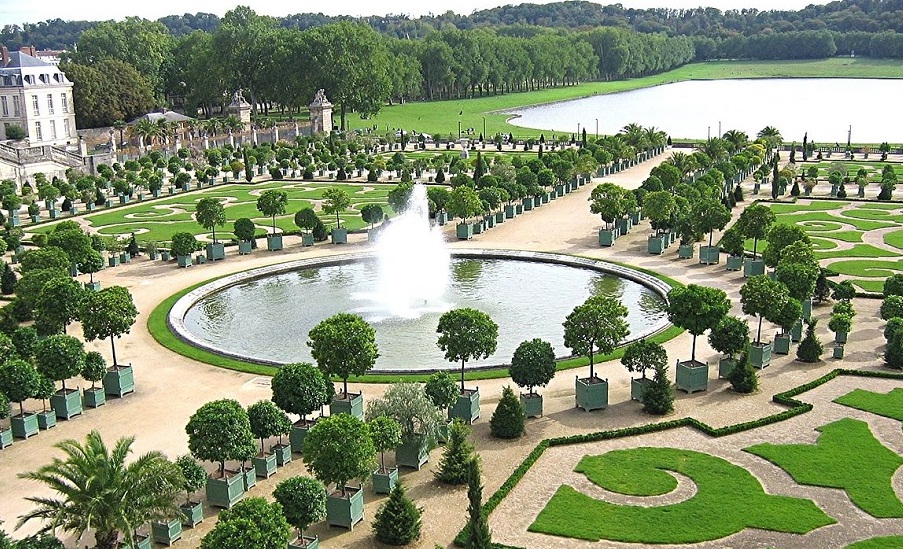 АРХИТЕКТУРА КЛАССИЦИЗМА - Простые, строгие геометрические формы (фигуры).- Порядок, четкая последовательность вертикальных и горизонтальных элементов. Вертикальная часть – колонны и горизонтальная – антаблемент.- Предпочтение прямым линиям.
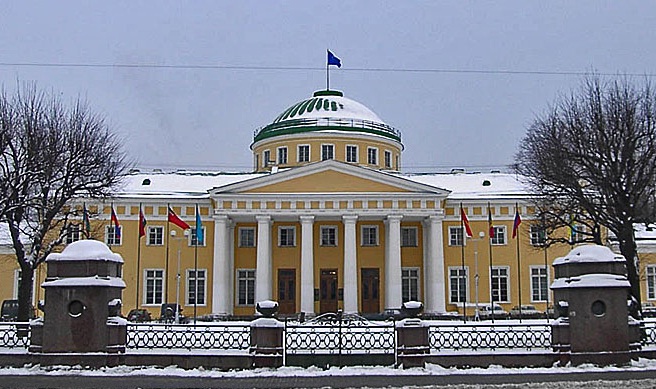 Классицизм на Урале неразрывно связан с именем Михаила Малахова, 
архитектора ведомства Екатеринбургских заводов, 
а с 1833 г. – архитектора Уральского горного правления.
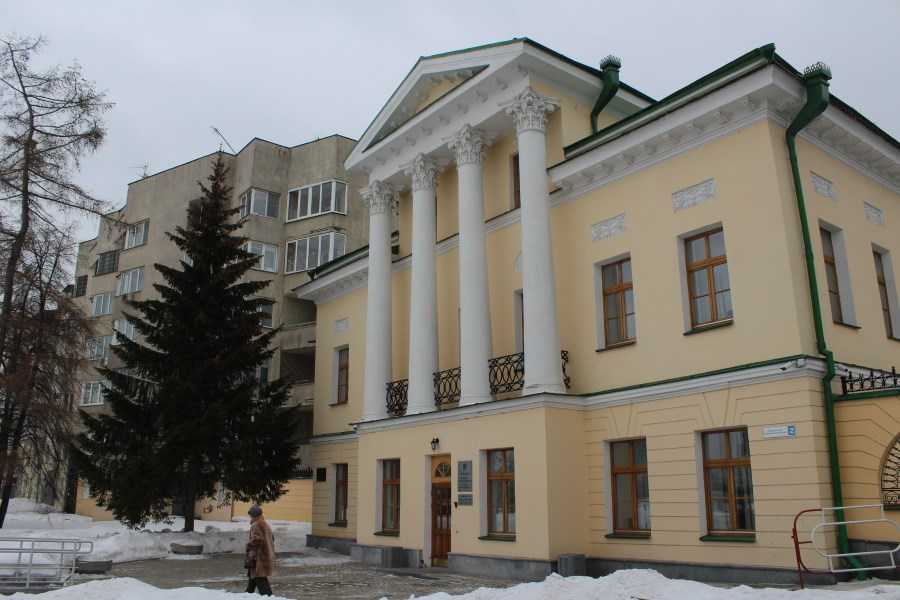 Прекрасно сохранившийся памятник работы Михаила Малахова. 
Когда-то проект здания заказал известному архитектору купец Пшеничников,
 и дом является ярким примером классицизма с уральскими особенностями. 
Сейчас здесь располагается приемная президента России.
Усадьба Расторгуева-Харитонова на Вознесенской горке, сейчас здесь Дворец творчества. Самая заметная и живописная постройка той эпохи. Достраивал это здание молодой архитектор Михаил Малахов. Он следовал канонам: тут и портики с колоннами, и фронтоны, и ротонда – но в целом ансамбль далек от классически строгого. Усадьба органично стекает с вершины холма. Авторским почерком является увеличенный масштаб центральных портиков, напоминающих триумфальную арку. Уменьшен профиль баз колонн. Его авторству принадлежат капители, рисунок лепнины, портик — всего этого не было в альбомах образцовых фасадов, которые были обязательны для применения по всей России.
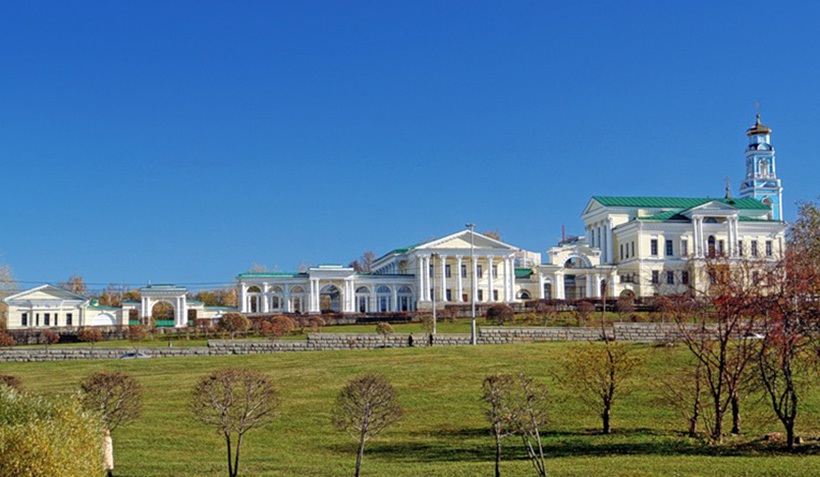 ПОРТИК (лат. porticus) — 
крытая выступающая галерея (колоннада), 
перекрытие которой (треугольник) опирается на колонны, 
поддерживающие его. Открата с одной или трех сторон.
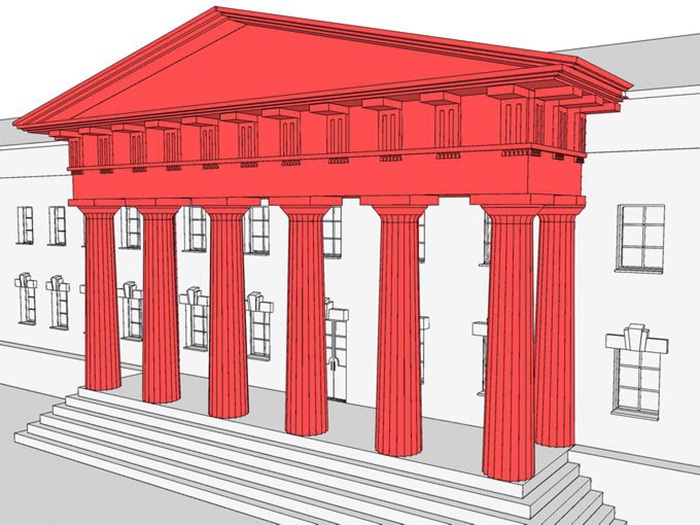 АНТАБЛЕМЕНТ – горизонтальная, несомая часть, 
опирающаяся на колонны, столбы.
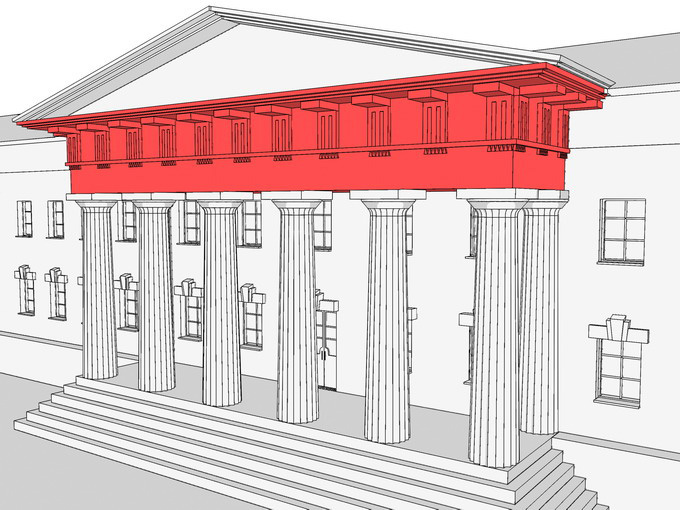 КАПИТЕЛЬ (от лат. capitellum, ит. capitello — головка) 
— венчающая часть колонны.
Верхняя часть капители выступает за пределы колонны, 
обеспечивая пластический зрительный переход
 к горизонтально расположенному антаблементу.
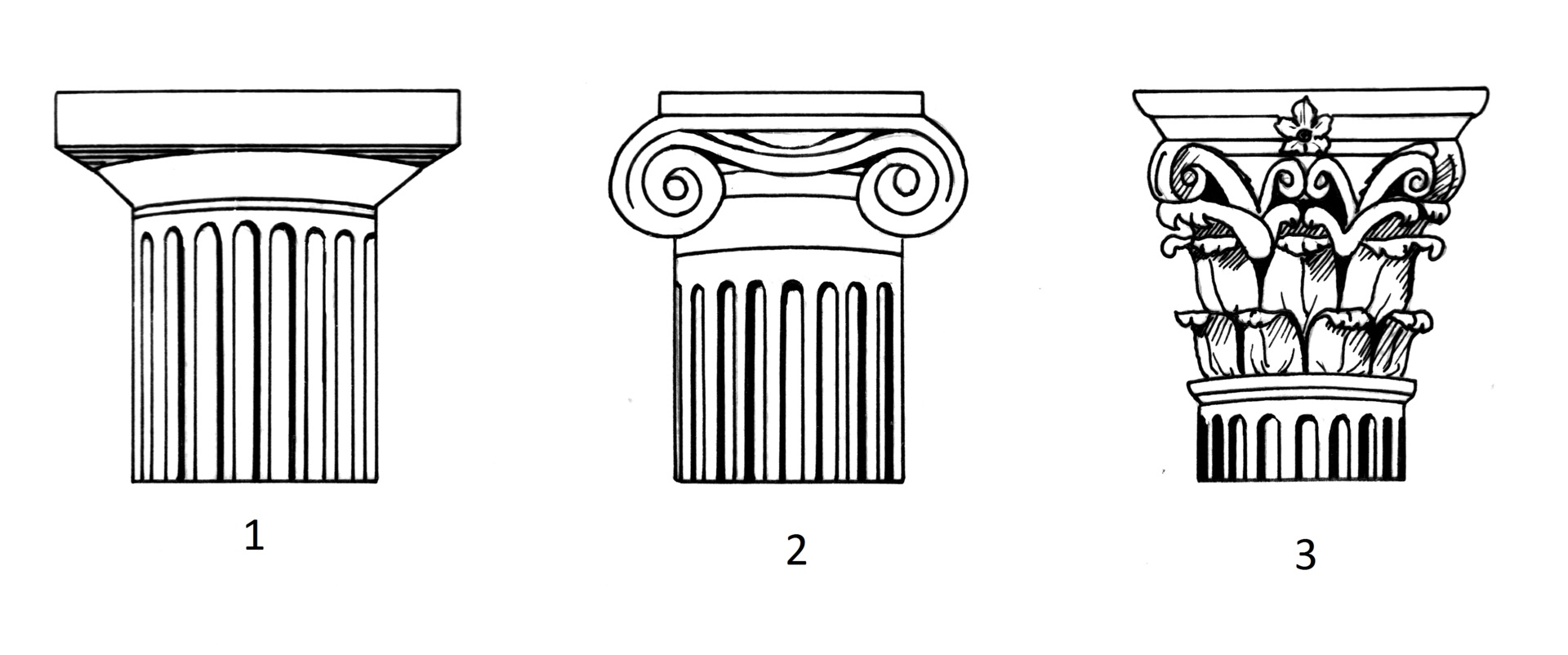 Капители классических ордеров:
 1 — капитель дорического ордера; 2 — капитель ионического ордера;
 3 — капитель коринфского ордера.